Native Americans—the first American Composers
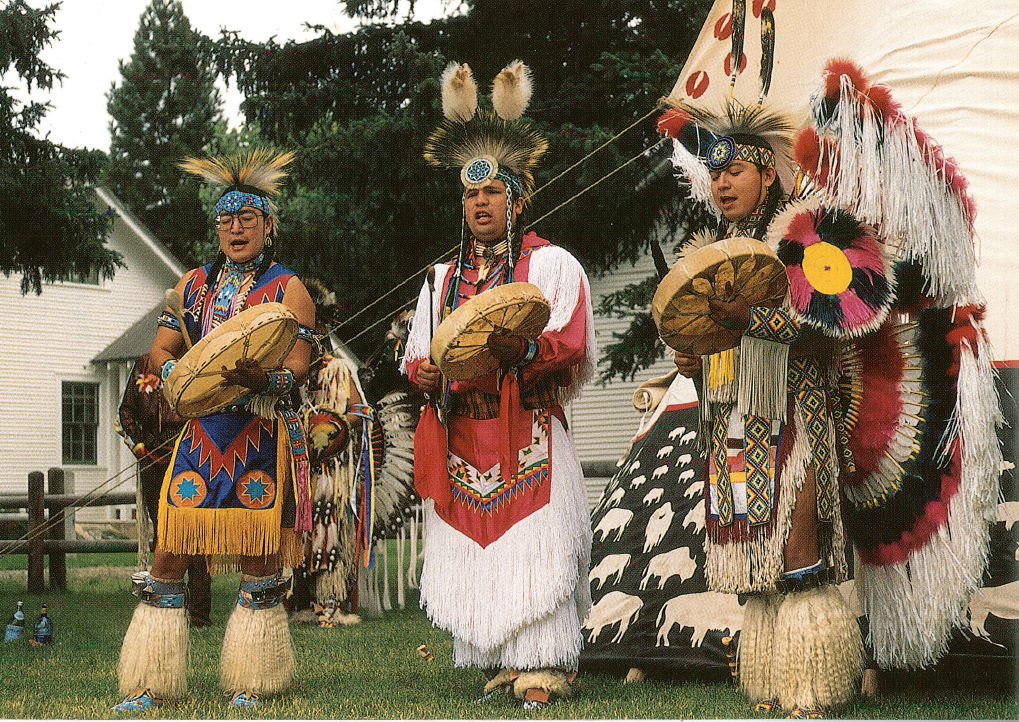 Instruments--Drums
Instruments--Drums
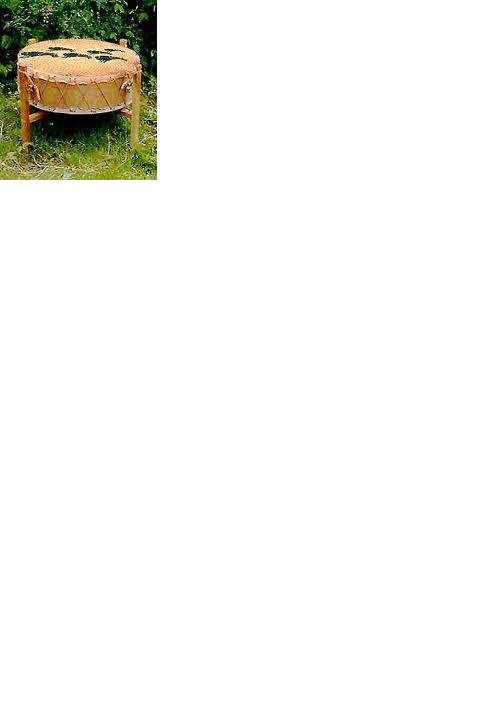 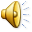 Algonquin Raccoon Dance
Instruments:  Rattles
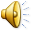 Haliwa-Saponi Canoe Song
Instruments:  Rasp
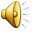 Southern Ute
Bear Dance
Instruments:  Flute
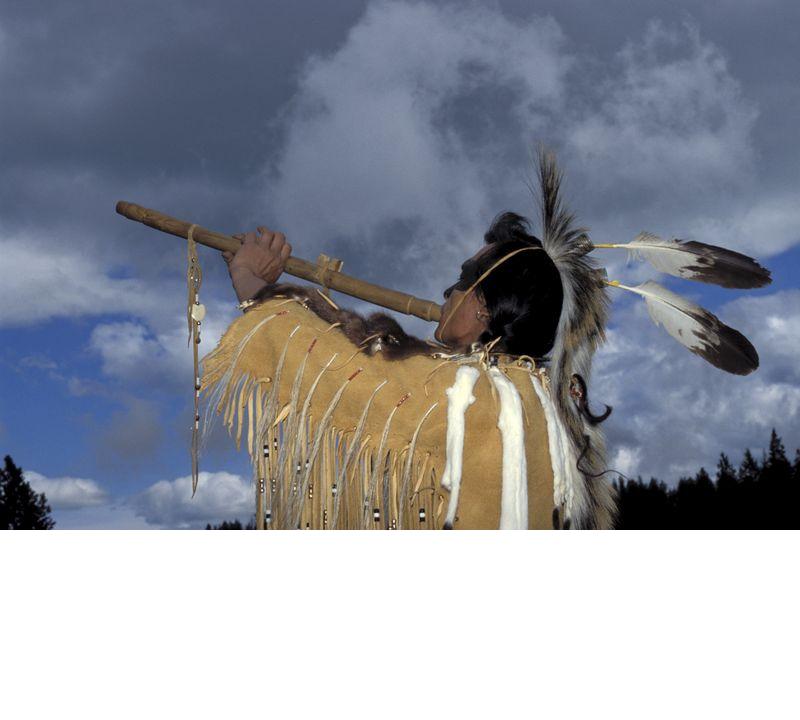 Lakota Lullaby
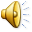 Instruments:  Apache Violin
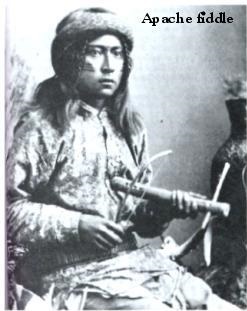 Singing
Melody goes from high to low.
A 5-note or pentatone scale is often used.
Words are sometimes real words, and sometimes just syllables called “vocables.”
Yurok Women’s Brush Dance
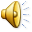 Mos Mos
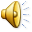